將天敞開
詞：鄭懋柔曲：游智婷
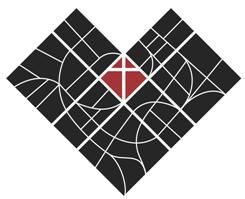 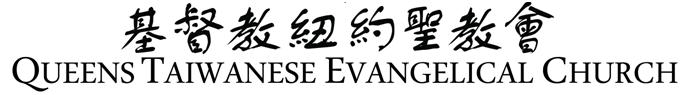 將天敞開
將天敞開
祢的榮耀降下來
將天敞開
祢的同在降下來
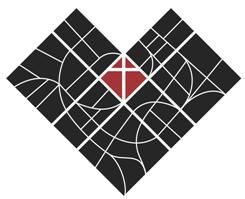 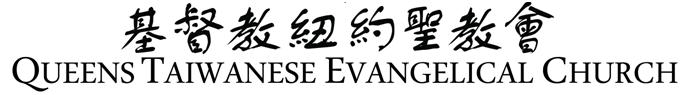 將天敞開
將天敞開
祢的榮耀降下來
萬國讚嘆祢
祢是榮耀君王
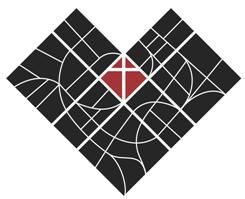 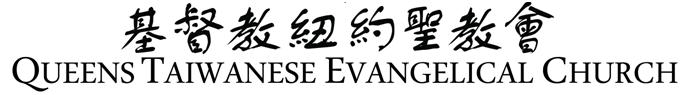 將天敞開
天上地下 合一敬拜
歡呼耶穌基督
聖潔羔羊 榮耀歸於祢
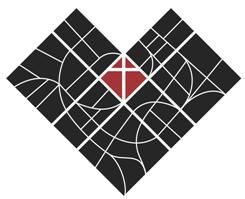 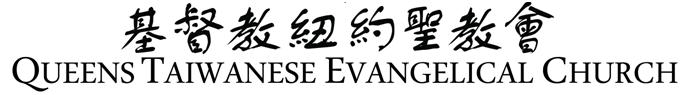 將天敞開
天上地下
在永恆裡敬拜
哈利路亞 哈利路亞
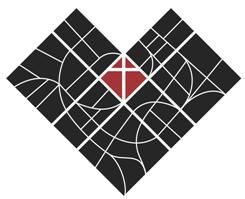 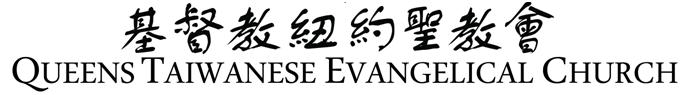 將天敞開
神就在這裡 我們歡迎祢
讓一切焦點轉向祢
神就在這裡 我們歡迎祢
寶座前敬拜不停息
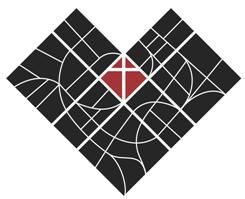 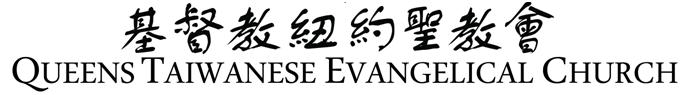